Moc soudní6. přednáška (Státověda)
JUDr. Bc. Radovan Malachta
podzim 2023
1
JUDr. Malachta, KOV - Státověda
Osnova přednášky
Hra Kahoot
Moc soudní
Obecné soudnictví a soudci
Ústavní soudnictví a ústavní soudci
Listina základních práv a svobod ČR
Další ochrana práv
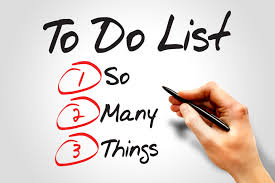 2
JUDr. Malachta, KOV - Státověda
Kahoot
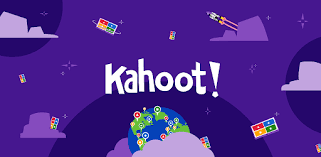 https://kahoot.it/
3
JUDr. Malachta, KOV - Státověda
Úvodní slovo
soudní moc – princip dělby moci
nezávislé soudnictví = znak moderního státu pro provádění rozhodnutí a respektování rozhodnutí (státu)
orgány zajišťující ochranu práva – nejsou to jen soudy 
problém nastane tam, kde je rozhodováno o našich právech a povinnostech jinými orgány než soudy – ty pak nejsou z povahy věci nezávislé – například správní orgány řešící přestupky aj.
4
JUDr. Malachta, KOV - Státověda
Barbara a Alexandr fakt ne
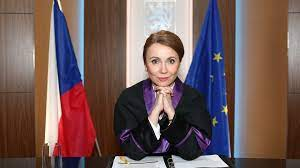 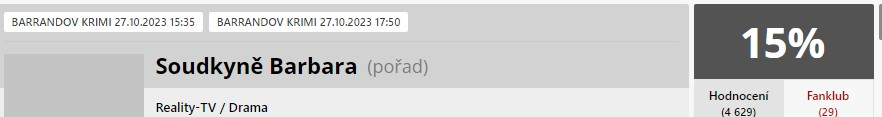 5
JUDr. Radovan Malachta
Historické okénko
neznamená to, že dříve nebyly „soudy“ či že nebyly řešeny spory (starověk, středověk, raný novověk)
J. Locke (Druhé pojednání o vládě) – soudní moc nezmiňuje
Ch. Montesquieu (O duchu zákonů) – zmíněna soudní moc
ale jako moc nejmenší
nicméně požadavek oddělení od moci zákonodárné a výkonné (úryvek) 
absolutistické monarchie – panovník v sobě koncentroval všechny tři složky státní moci
vliv Francouzského revoluce 
požadavek, aby se soudy řídily jen zákony
model soudnictví připomínající dnešní model (vytvoření soudní soustavy a instancí – možnosti odvolání, právo každého na zákonného soudce, veřejný výkon soudní moci, rovnost všech před zákonem a soudem atd.)
6
JUDr. Malachta, KOV - Státověda
Historické okénko II
u nás: Rakousko-Uhersko (monarchie)
Josef II. – soudní reforma (též jako Josefínská soudní reforma 1783) – mj.
oddělení soudnictví od správy (započala už Marie Terezie)
hierarchie soudní soustavy (místní soudy – všeobecná působnost, civilní soudy rozděleny podle stavu; dále apelační soudy – Praha, Brno; Nejvyšší soudní úřad) – soudnictví bylo dvojinstanční 
oddělení civilního a trestního soudnictví – částečně (taktéž dvojinstanční – kriminální soudy a vrchní kriminální soudy jako soudy apelační)
byly i privilegované soudy (horní, merkantilní a směnečné atd.)
zásady soudnictví v trvalé podobě až zákonem č. 144/1867, o soudní moci 
mnohé znaky dodnes (např. nezávislost soudců, doživotní jmenování soudců, veřejnost projednání, vázanost soudu jen zákonem, zavedení správního soudnictví, císař mohl udělovat milost/amnestie atd.)
Ústavní vývoj od vzniku ČSR – viz minulá přednáška
v současnosti – garance soudní moci nejen na úrovni vnitrostátní (Ústava), ale také mezinárodní úrovni (ochrana lidských práv) i regionální (EU tam, kde jde o unijní právo)
7
JUDr. Malachta, KOV - Státověda
Základní ustanovení v Ústavě ČR
Lid je zdrojem veškeré státní moci; vykonává ji prostřednictvím orgánů moci zákonodárné, výkonné a soudní. (čl. 2 odst. 1)
K zamyšlení: 
Je lid i zdrojem moc soudní?
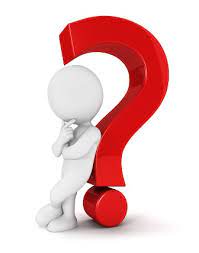 Základní práva a svobody jsou pod ochranou soudní moci. (čl. 4)
8
JUDr. Malachta, KOV - Státověda
Samostatná hlava v Ústavě – čl. 81 až 96
Nezávislost 
soudů
Nezávislost 
soudců
Nestrannost 
soudců
9
JUDr. Malachta, KOV - Státověda
Soudce
10
JUDr. Malachta, KOV - Státověda
Nezávislost soudců
různé požadavky, pravidla a faktory, aby soudce byl nezávislý (platné pro ČR)
vázán jen zákonem (a ústavním zákonem) a mezinárodní smlouvou, která je součástí právního řádu 
rozhodnutí soudu může přezkoumávat jen jiný soud
soudce je jmenován prezidentem (výkonná moc) – funkce se ujímá složením slibu
požadavky na odbornou a profesionální přípravu 
neslučitelnost funkcí 
chování – posuzují soudci (kárné řízení), soudce nelze přeřadit k jinému soudu, zbavení funkce – obtížné
platové podmínky – docela slušné (vs. podplácení)
zachování důstojnosti soudcovské funkce i mimo „pracovní dobu“
doplnění: mlčenlivost, a to i po zániku funkce soudce (výjimky)
11
JUDr. Malachta, KOV - Státověda
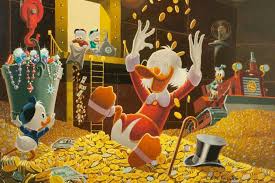 Soudce – plat
pro rok 2023 je základ 113 709 Kč
odvíjí se od pozice, soudu a délky praxe
soudce okresního soudu do 5 let započtené doby – 100 100 Kč
soudce okresního soudu s 6 lety započtené doby – 114 900 Kč
soudce okresního soudu s 30 lety započtené doby – 171 800 Kč
soudce krajského soudu do 5 let započtené doby – 109 200 Kč
soudce krajského soudu s 30 lety započtené doby – 189 900 Kč
soudce Nejvyššího soudu – 209 300 Kč
předseda Nejvyššího soudu – 284 300 Kč
soudce Ústavního soudu – 234 300 Kč
předseda Ústavního soudu – 329 800 Kč (+ náhrady 42 100 Kč)
12
JUDr. Radovan Malachta, KOV - Státověda
Nestrannost soudců
věc (případ) rozhoduje soudce, který se neúčastní na věci – aby neměl subjektivní zájem na rozhodnutí věci – musí být objektivní
někdy též „neutralita“ soudce
aby nebyl podjatý – posuzuje soudce sám i strany sporu
v zákonech vymezených důvodech – lze vyloučit soudce z řízení (a někdy i celý soud – tzv. nutná delegace)
13
JUDr. Malachta, KOV - Státověda
Soudce – ústavní rámec I
jmenuje prezident republiky bez časového omezení (čl. 93 Ústavy)
funkce se ujímá složením slibu (čl. 93 Ústavy)
stanoví obecný rámec pro výkon a činnost soudce - bezúhonný občan, který má vysokoškolské právnické vzdělání (čl. 93 odst. 2 Ústavy)
soudce je při rozhodování vázán zákonem a mezinárodní smlouvou, která je součástí právního řádu (čl. 95 odst. 1) – rozhoduje podle práva!
je oprávněn posoudit soulad jiného právního předpisu se zákonem nebo s takovou mezinárodní smlouvou (čl. 95 odst. 1 Ústavy)
dojde-li soud k závěru, že zákon, jehož má být při řešení věci použito, je v rozporu s ústavním pořádkem, předloží věc Ústavnímu soudu (čl. 95 odst. 2 Ústavy)
14
JUDr. Radovan Malachta
Článek 82 Ústavy
Soudce – ústavní rámec II
soudce nelze proti jeho vůli odvolat nebo přeložit k jinému soudu (výjimky – kárná odpovědnost); (čl. 82 odst. 2 Ústavy)
funkce soudce není slučitelná s funkcí prezidenta republiky, člena Parlamentu ani s jakoukoli funkcí ve veřejné správě; zákon stanoví, se kterými dalšími činnostmi je výkon soudcovské funkce neslučitelný (čl. 82 odst. 3 Ústavy)
onen zákon je zákon o soudcích - neslučitelnost funkcí – výjimky – správa vlastního majetku, činnost vědecká, pedagogická, literární, publicistická, umělecká, aktivního sportovce a činnost v poradních orgánech ministerstva, vlády a v orgánech komor Parlamentu (§ 85 zákona o soudcích)
15
JUDr. Malachta, KOV - Státověda
Článek 94 Ústavy
Soudce – ústavní rámec III
(1) Zákon stanoví případy, kdy soudci rozhodují v senátu a jaké je jeho složení. V ostatních případech rozhodují jako samosoudci.(2) Zákon může stanovit, ve kterých věcech a jakým způsobem se na rozhodování soudů podílejí vedle soudců i další občané.
přísedící – účast laického prvku při rozhodování, „soudci z lidu“, jen v zákonem vymezených případech (pracovněprávní vztahy při rozhodování v 1. stupni, některé trestní věci, kde rozhoduje krajský soud v 1. stupni a okresní soudy, kde „hrozí“ horní hranice trestu odnětí svobody 5 let)
občan ČR, svéprávný, bezúhonný, věk 30 let, poskytuje jisté záruky – nemusí to být právník, má to být laik, špatně placené – 150 Kč za jednací den! 
často diskutovaná otázka, jaká je role přísedících
16
JUDr. Malachta, KOV - Státověda
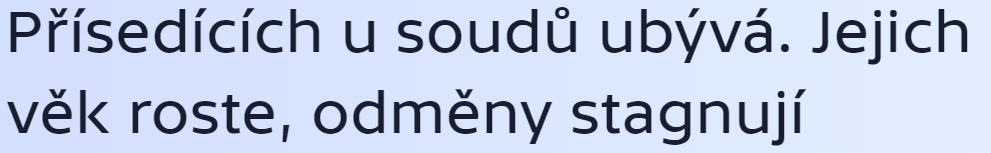 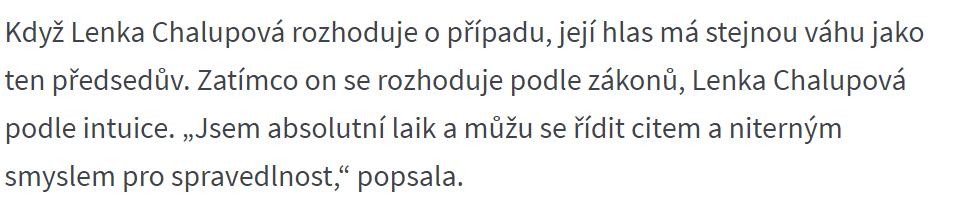 17
JUDr. Malachta, KOV - Státověda
Soudce – podmínky pro výkon funkce
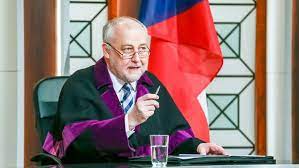 jen pro zajímavost, není nutné umět
plyne ze zákona, nikoliv z Ústavy
zákon o soudech, soudcích, přísedících a státní správě soudů
kdo může být soudce v ČR?
státní občan ČR
plně svéprávný a bezúhonný
jeho zkušenosti a morální vlastnosti dávají záruku, že bude svou funkci řádně zastávat
v den ustanovení dosáhl věku nejméně 30 let
souhlasí se svým ustanovením za soudce nebo přísedícího a s přidělením k určitému soudu
vysokoškolské vzdělání získané řádným ukončením studia v magisterském studijním programu v oblasti práva na vysoké škole v České republice
složení odborné justiční zkoušky (či ekvivalent)
úspěšné absolvování výběrového řízení na funkci soudce
18
JUDr. Radovan Malachta
Soudce – zánik funkce
docela „jistota“
věk – uplynutím kalendářního roku, ve kterém soudce dosáhl 70 let
nezpůsobilost (např. dlouhodobý nepříznivý zdravotní stav)
odsouzení pro úmyslný TČ či nedbalostní TČ s odsouzením k TOS
odvolán z funkce na základě kárného provinění
omezení ve správnosti, pozbytí státního občanství ČR
smrt/prohlášení za mrtvého
může se sám vzdát 
soudce Ústavního soudu – časově omezeno na 10 let, opakovaně
19
JUDr. Radovan Malachta
Soudy
20
JUDr. Malachta, KOV - Státověda
Nezávislost soudů
není součást jiných orgánů, odděleno od jiných státních mocí
svá soustava orgánů 
organizace soudů podléhá vymezení v zákoně (příp. Ústavě)
někdy je přidáván k nezávislosti soudů právo na zákonného soudce – nikdo nesmí být odňat svému zákonnému soudci 
přístup k soudu není znemožněn – způsob předložení věci soudu
příslušnost soudu stanovena zákonem 
zákaz tzv. mimořádných soudů (viz doba komunismu v českých zemí)
spravedlivá pravidla soudního řízení
složení soudu a tzv. rozvrh práce – předem stanovené přidělování věcí (nápadů)
garance opět nejen ve vnitrostátním právu, ale mezinárodních – lidskoprávních - dokumentech
21
JUDr. Malachta, KOV - Státověda
Základní zásady a principy rozhodování
právo na zákonného soudce
zásada nestrannosti a nezávislosti 
zásada veřejnosti (= kontrola lidu nad výkonem soudnictví) – jsou výjimky
laický prvek u výkonu soudnictví – někde rozhodují dodnes „soudci z lidu“
zásada ústnosti a bezprostřednosti 
zásada volného hodnocení důkazů
zásada legality – stíhat osobu pro trestný čin lze jen na základě zákonných důvodů a způsobem podle zákona (presumpce neviny, in dubio pro reo)
právo osoby na spravedlivý proces (rovné postavení stran)
právo na obhajobu
veřejné vyhlášení rozhodnutí (typicky rozsudek) a jeho odůvodnění 
až na výjimky možnost přezkumu rozhodnutí, které vydal soud první instance (odvolání u civilních a trestních soudů)
…
22
JUDr. Malachta, KOV - Státověda
K předchozímu slide
Článek 96
Ústavy
(1) Všichni účastníci řízení mají před soudem rovná práva.(2) Jednání před soudem je ústní a veřejné; výjimky stanoví zákon. Rozsudek se vyhlašuje vždy veřejně.
právo na soudní a jinou ochranu dále rozvíjeno v čl. 36 až 40 Listiny základních práv a svobod ČR
23
JUDr. Malachta, KOV - Státověda
Soudy – ústavní rámec
Soudy jsou povolány především k tomu, aby zákonem stanoveným způsobem poskytovaly ochranu právům. Jen soud rozhoduje o vině a trestu za trestné činy. (článek 90)
(1) Soustavu soudů tvoří Nejvyšší soud, Nejvyšší správní soud, vrchní, krajské a okresní soudy. Zákon může stanovit jejich jiné označení.(2) Působnost a organizaci soudů stanoví zákon. (článek 91)
Nejvyšší soud je vrcholným soudním orgánem ve věcech patřících do pravomoci soudů s výjimkou záležitostí, o nichž rozhoduje Ústavní soud nebo Nejvyšší správní soud. (článek 92)
24
JUDr. Malachta, KOV - Státověda
Druhy
25
JUDr. Radovan Malachta
Pravomoc soudů
okruh věcí/záležitostí, které mohou projednat a rozhodnout soudy
ústavní soudnictví 
chrání ústavní práva, pravidla, hodnoty
rozhoduje o ústavnosti právních předpisů
správní soudnictví
přezkoumávají rozhodnutí správních orgánů ve správním řízení, řeší nečinnost správních orgánů a nezákonný zásah správních orgánů, …
volební věci, politické strany a hnutí 
trestní soudnictví
rozhodování o vině a trestu
civilní soudnictví
spory a jiné právní věci, které vyplývají ze soukromého práva (občanské právo, obchodní právo, rodinné právo, dědické právo, pracovní právo, právo duševního vlastnictví, MPS)
podrobně viz dále
26
JUDr. Radovan Malachta
Spory o pravomoc
spory o pravomoc či věcnou příslušnost
zákon č. 131/2002 Sb., o rozhodování některých kompetenčních sporů
více soudů chce (nebo žádný soud nechce) věc rozhodnout 
kladný kompetenční konflikt – oba orgány chtějí spor rozhodnout
záporný kompetenční konflikt – žádný orgán nechce spor rozhodnout 
kompetenční senát – 3 soudci NSS a 3 soudci NS na dobu 3 let – rozhodnou závazně o tom, kdo projedná spor
27
JUDr. Radovan Malachta
Civilní a trestní soudnictví
28
JUDr. Malachta, KOV - Státověda
Organizace soudní soustavy (civilní a trestní soudy)
29
JUDr. Radovan Malachta
Organizace soudní soustavy
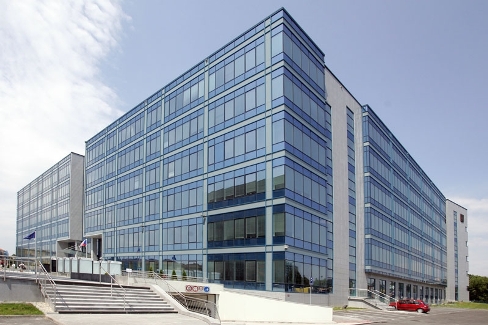 platí pro civilní a trestní soudnictví
hovoříme o článcích soudní soustavy (čtyři články)
pozor na terminologii: 
okresní soud: v Brně se nazývá Městský soud v Brně
okresní soud: v Praze jsou to obvodní soudy
krajský soud: v Praze je to Městský soud
zákon určuje, u kterého článku se začíná – kdo řeší věc „poprvé“ (většinou okresní soudy, někdy krajské soudy, nikdy ne vrchní, výjimečně Nejvyšší)
proti rozhodnutí soudu prvního stupně je možné využít řádný opravný prostředek, kterým je odvolání 
dovolání je mimořádný opravný prostředek (+ žaloba pro zmatečnost a žaloba na obnovu řízení)
30
JUDr. Radovan Malachta
Doplnění k organizaci soudní soustavy (civilní soudy, platí i pro trestní)
Nejvyšší soud
je jen jeden v Brně
kolegia – občanské, obchodní, trestní 
rozhoduje o dovoláních, sjednocuje rozhodnutí soudů (tzv. judikaturu) 
vrchní soudy
jsou dva – Praha a Olomouc
rozhodují v tříčlenných senátech, jsou to odvolací soudy tam, kde v prvním stupni rozhoduje krajský soud
krajské soudy
někdy rozhodují v 1. stupni (samosoudce), někdy jako odvolací soudy (tříčlenný senát)
8 v ČR (2 v Praze, České Budějovice, Plzeň, Ústí nad Labem, Hradec Králové, Brno, Ostrava)
okresní soudy
obecně: u soudu bývá předseda, místopředseda (místopředsedové), další soudci a někde přísedící (jen okresní, krajské soudy v určených případech)
Ústavní soud – stojí mimo soustavu obecných soudů!
31
JUDr. Radovan Malachta
Nejvyšší soud
32
JUDr. Radovan Malachta
Správní soudnictví
33
JUDr. Malachta, KOV - Státověda
Správní soudnictví – organizace
34
JUDr. Radovan Malachta
Správní soudnictví
v počátku máte rozhodnutí správního orgánu – ale to není soud (není garance nezávislosti, nestrannosti atd., rozhoduje i podle efektivnosti, hospodárnosti, účelnosti, …) 
správní soudy jako ochrana před nezákonným zásahem výkonné moci – kontroluje rozhodování výkonu správy, ty už rozhodují jen na základě zákona
soudy přezkoumávají zákonnost správního orgánu
35
JUDr. Radovan Malachta
Pravomoc správních soudů
§ 4 soudního řádu správního (SŘS)
(1) Soudy ve správním soudnictví rozhodují o
a) žalobách proti rozhodnutím vydaným v oblasti veřejné správy orgánem moci výkonné, orgánem územního samosprávného celku, jakož i fyzickou nebo právnickou osobou nebo jiným orgánem, pokud jim bylo svěřeno rozhodování o právech a povinnostech fyzických a právnických osob v oblasti veřejné správy, (dále jen "správní orgán"),
b) ochraně proti nečinnosti správního orgánu,
c) ochraně před nezákonným zásahem správního orgánu,
d) kompetenčních žalobách.
(2) Ve správním soudnictví dále soudy rozhodují
a) ve věcech volebních a ve věcech místního a krajského referenda,
b) ve věcech politických stran a politických hnutí,
c) o zrušení opatření obecné povahy nebo jeho částí pro rozpor se zákonem.
36
JUDr. Radovan Malachta
Správní soudnictví – pokračování
v 1. stupni obecně –– krajský soud 
není řádný opravný prostředek – nelze se nikam odvolávat, jsou jen mimořádné opravné prostředky – kasační stížnost a obnova řízení – rozhoduje o nich Nejvyšší správní soud (sídlo v Brně) 
Nejvyšší správní soud rozhoduje tam, kde stanoví zákon; jinak slouží jako Nejvyšší soud k řešení mimořádných opravných prostředků a ke sjednocování judikatury
37
JUDr. Malachta, KOV - Státověda
Nejvyšší správní soud
38
JUDr. Radovan Malachta
Ústavní soudnictví.Ústavní soud.
39
JUDr. Radovan Malachta
Úvodní slovo
všeobecné (difúzní) ústavní soudnictví 
řada rozdílů, pro nás relevantní je ten, že o ústavnosti zákonů rozhoduje každý soud
specializované ústavní soudnictví
o ústavnosti zákonů rozhoduje specializovaný soud
to je i případ ČR, kde je tento soud jediný = koncentrované ústavní soudnictví
Ústavní listina ČSR 1920 – viz minulá přednáška – soudní kontrola ústavnosti zákonů (první psaná ústava, která tak učinila úpravu)
jednou z kompetencí je kontrola ústavnosti právních předpisů
abstraktní kontrola – posuzuje se ústavnost, aniž by vznikl konkrétní spor v soudním řízení, může být následná i výjimečně preventivní
konkrétní kontrola – vazba na konkrétní případ, který řeší obecný soud, který dá pak návrh k posouzení souladu zákona s ústavním pořádkem
40
JUDr. Malachta, KOV - Státověda
Co dále řeší ústavní soudy
záleží, jak ve kterém státě (ČR viz dále)
obecně kontrola ústavnosti právních předpisů
ústavní stížnost osob (fyzické, právnické), pokud bylo porušeno jejich základní lidské právo či svoboda výkonem veřejné moci, ale za předem daných podmínek
ve federaci spory mezi federativními státy a federací 
někde volební věci, referenda, ústavnost politických stran (u nás primárně NSS)
ústavní žaloby, pokud jde o porušení ústavních povinností nejvyšších představitelů státu
….
41
JUDr. Malachta, KOV - Státověda
Článek 87 Ústavy ČR – ÚS rozhoduje
a) o zrušení zákonů nebo jejich jednotlivých ustanovení, jsou-li v rozporu s ústavním pořádkem,b) o zrušení jiných právních předpisů nebo jejich jednotlivých ustanovení, jsou-li v rozporu s ústavním pořádkem nebo zákonem,c) o ústavní stížnosti orgánů územní samosprávy proti nezákonnému zásahu státu,d) o ústavní stížnosti proti pravomocnému rozhodnutí a jinému zásahu orgánů veřejné moci do ústavně zaručených základních práv a svobod,e) o opravném prostředku proti rozhodnutí ve věci ověření volby poslance nebo senátora,f) v pochybnostech o ztrátě volitelnosti a o neslučitelnosti výkonu funkcí poslance nebo senátora podle čl. 25,g) o ústavní žalobě Senátu proti prezidentu republiku podle čl. 65 odst. 2,h) o návrhu prezidenta republiky na zrušení usnesení Poslanecké sněmovny a Senátu podle čl. 66,i) o opatřeních nezbytných k provedení rozhodnutí mezinárodního soudu, které je pro Českou republiku závazné, pokud je nelze provést jinak,j) o tom, zda rozhodnutí o rozpuštění politické strany nebo jiné rozhodnutí týkající se činnosti politické strany je ve shodě s ústavními nebo jinými zákony,k) spory o rozsah kompetencí státních orgánů a orgánů územní samosprávy, nepřísluší-li podle zákona jinému orgánu.(2) Ústavní soud dále rozhoduje o souladu mezinárodní smlouvy podle čl. 10a a čl. 49 s ústavním pořádkem, a to před její ratifikací. Do rozhodnutí Ústavního soudu nemůže být smlouva ratifikována.
(3) Zákon může stanovit, že namísto Ústavního soudu rozhoduje Nejvyšší správní soud (….)
42
JUDr. Radovan Malachta
Co si hlavně zapamatovat z jeho činnosti
ruší zákony či jiné právní předpisy (případně ustanovení), pokud jsou v rozporu s ústavním pořádkem – právní předpisy musí být tzv. ústavně-konformní – hovoříme zde, že Ústavní soud funguje jako negativní zákonodárce – ÚS vydá nález, který se vyhlašuje ve Sbírce zákonů
rozhoduje o souladu mezinárodní smlouvy s ústavním pořádkem
rozhoduje o ústavní stížnosti proti pravomocnému rozhodnutí soudů (orgánů veřejné moci), pokud nebyla zaručena Vaše (ústavní) základní lidská práva a svobody – nutno dodržet lhůtu a vyčerpat předcházející možnosti/prostředky dané právním řádem a systémem
ústavní žaloba Senátu proti prezidentu republiky
Sbírka nálezů a usnesení Ústavního soudu
43
JUDr. Radovan Malachta
Další články z Ústavy
ÚS je soudním orgánem ochrany ústavnosti (čl. 83)
zákon stanoví, kdo a za jakých podmínek je oprávněn podat návrh na zahájení řízení a další pravidla o řízení před ÚS (čl. 88 odst. 1)
rozhodnutí ÚS je vykonatelné, jakmile bylo vyhlášeno způsobem stanoveným zákonem, pokud ÚS o jeho vykonatelnosti nerozhodl jinak; vykonatelná rozhodnutí jsou závazná pro všechny orgány i osoby. (čl. 88 odst. 1 a 2)
byl-li vysloven nesoulad mezinárodní smlouvy s ústavním pořádkem, nesmí být ratifikována, než bude nesoulad odstraněn (čl. 88 odst. 3)
44
JUDr. Malachta, KOV - Státověda
Pojmosloví
plénum = plné složení Ústavního soudu (15), nejdůležitější záležitosti, například rušení zákonů a právních předpisů, ústavní žaloba proti prezidentovi
senáty = tříčlenné, rozhodují zpravidla o ústavních stížnostech
soudce zpravodaj = soudce, který je určen, shromažďuje podklady pro rozhodnutí a předkládá návrh na rozhodnutí
nález = označení pro rozhodnutí ÚS, ve které rozhoduje ve věci samé
usnesení = rozhodnutí ÚS tam, kde ÚS nerozhoduje nálezem (procesní otázky)
disent = odlišné stanovisko soudce, který nesouhlasí s rozhodnutím (může se stát, protože se rozhoduje většinou)
45
JUDr. Radovan Malachta
Ústavní soud
Podrobnosti jsou v zákoně č. 182/1993 Sb., o Ústavním soudu
Informace více – pěkně zpracované stránky Ústavního soudu:
https://www.usoud.cz/o-ustavnim-soudu
46
JUDr. Radovan Malachta
Ústavní soudce – specifika
47
JUDr. Malachta, KOV - Státověda
Články 84 až 86 Ústavy
Ústavní rámec
15 soudců, jmenováni na 10 let, opakování možné
jmenuje prezident republiky se souhlasem Senátu – skládá slib
"Slibuji na svou čest a svědomí, že budu chránit neporušitelnost přirozených práv člověka a práv občana, řídit se ústavními zákony a rozhodovat podle svého nejlepšího přesvědčení nezávisle a nestranně.“
pokud nesloží slib či složí s výhradou – jakoby nebyl jmenován
bezúhonný občan, který je volitelný do Senátu (tj. 40 let) + 10 let praxe v právnické profesi (ne nutně soudce)
nelze trestně stíhat bez souhlasu Senátu – tzv. imunita
odepře-li Senát souhlas – trestní stíhání vyloučeno po dobu výkonu funkce
pravidla při zadržení při spáchání trestného činu či bezprostředně poté 
právo odepřít svědectví o skutečnostech v souvislosti s výkonem funkce i po skončení funkce
48
JUDr. Malachta, KOV - Státověda
Předseda Ústavního soudu: Josef Baxa (od r. 2023)
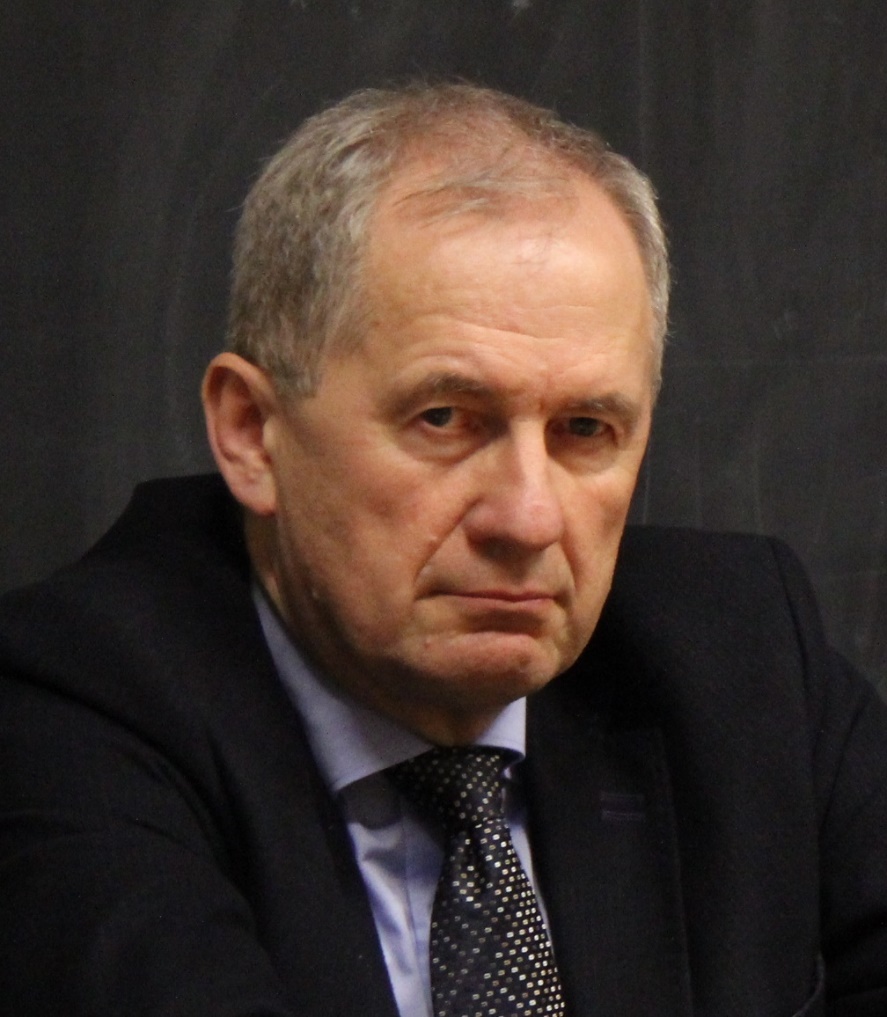 49
JUDr. Malachta, KOV - Státověda
A co dále?
pokud je porušeno právo dané Úmluvou o ochraně lidských práv a svobod – pak stížnost k ESLP (Evropský soud pro lidská práva, sídlo ve Štrasburku)
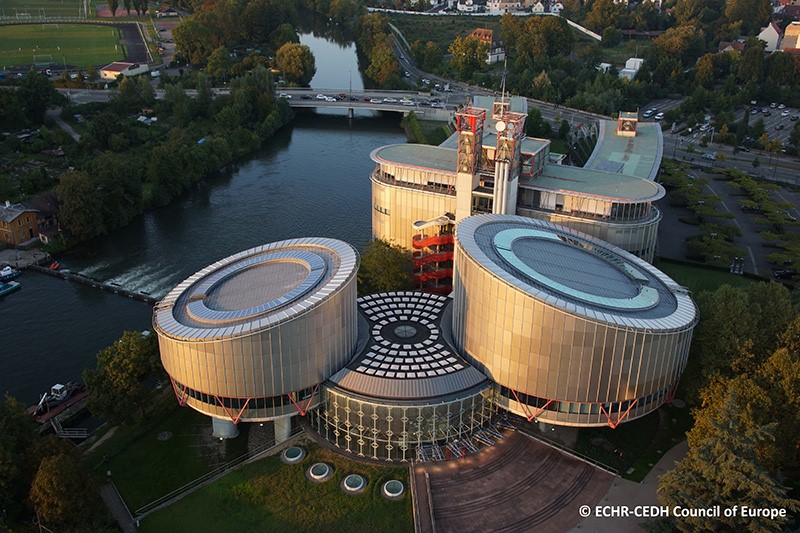 50
JUDr. Radovan Malachta
Další související články Ústavy
51
JUDr. Malachta, KOV - Státověda
Prezident republiky
Článek 62
e) jmenuje soudce Ústavního soudu, jeho předsedu a místopředsedy,f) jmenuje ze soudců předsedu a místopředsedy Nejvyššího soudu,g) odpouští a zmírňuje tresty uložené soudem a zahlazuje odsouzení
Článek 63
i) jmenuje soudce
(vyžaduje se kontrasignace předsedy vlády nebo jím pověřeného člena vlády)
52
JUDr. Malachta, KOV - Státověda
Článek 65 odst. 2
Senát může se souhlasem Poslanecké sněmovny podat ústavní žalobu proti prezidentu republiky k Ústavnímu soudu, a to pro velezradu nebo pro hrubé porušení Ústavy nebo jiné součásti ústavního pořádku; velezradou se rozumí jednání prezidenta republiky směřující proti svrchovanosti a celistvosti republiky, jakož i proti jejímu demokratickému řádu. Ústavní soud může na základě ústavní žaloby Senátu rozhodnout o tom, že prezident republiky ztrácí prezidentský úřad a způsobilost jej znovu nabýt.
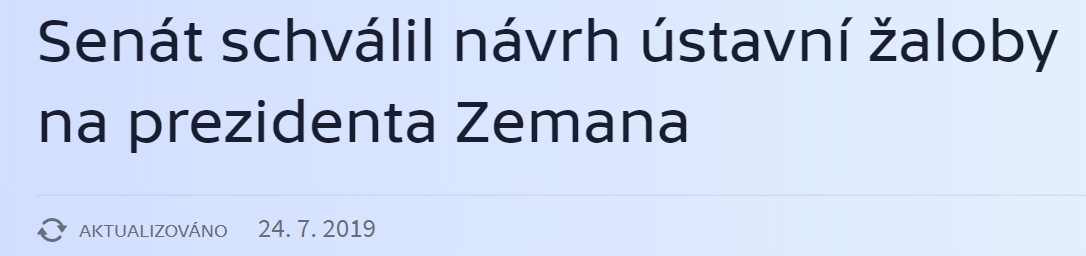 53
JUDr. Malachta, KOV - Státověda
Další články
Článek 110Do 31. prosince 1993 tvoří soustavu soudů též vojenské soudy.

Článek 111Soudci všech soudů České republiky vykonávající funkci soudce 
ke dni nabytí účinnosti této Ústavy se považují za soudce jmenované podle Ústavy České republiky.
příp. neslučitelnost funkce poslance a senátora s funkcí soudce (čl. 22 Ústavy)
54
JUDr. Malachta, KOV - Státověda
Listina základních práv a svobod ČR
55
JUDr. Malachta, KOV - Státověda
Úvodní slovo
rozvíjí a konkretizuje některá základní práva a svobody týkající se soudnictví a řízení u soudu
hlava pátá – čl. 36 až 40
Nemusím umět všechna práva vyjmenovat nazpaměť, 
uchopte téma koncepčně a uveďte příklady
56
JUDr. Malachta, KOV - Státověda
Článek 36 – vybraná ustanovení
každý se může domáhat stanoveným postupem svého práva u nezávislého a nestranného soudu a ve stanovených případech u jiného orgánu 
možnost obrátit se na soud, aby přezkoumal rozhodnutí orgánu veřejné správy, pokud bylo způsobeno (tvrzené) porušení práva
nezákonné rozhodnutí soudu či jiného orgánu veřejné moci = nárok na náhradu škody
57
JUDr. Malachta, KOV - Státověda
Článek 37 a 38 – řízení u soudu
každý má právo odepřít výpověď, jestliže by jí způsobil nebezpečí trestního stíhání sobě nebo osobě blízké
právo na právní pomoc v řízení před soudy
rovnost účastníků v řízení 
právo na tlumočníka (ti, co neovládají jazyk)
právo na zákonného soudce
každý má právo, aby jeho věc byla projednána veřejně, bez zbytečných průtahů a v jeho přítomnosti a aby se mohl vyjádřit ke všem prováděným důkazům (vyloučení veřejnosti – tam, kde to stanoví zákon)
58
JUDr. Malachta, KOV - Státověda
Článek 39 a 40 – trestní soudy, řízení
jen zákon stanoví, které jednání je trestným činem a jaký trest, jakož i jaké jiné újmy na právech nebo majetku, lze za jeho spáchání uložit
jen soud rozhoduje o vině a trestu za trestné činy
presumpce neviny
nelze trestně stíhat dvakrát v téže věci
práva obviněného (čas a možnost k přípravě obhajoby – sám, prostřednictvím obhájce, zákon stanoví, kdy musí mít obviněný obhájce a kdy se mu poskytne bezplatně; dále právo obviněného odepřít výpověď)
59
JUDr. Malachta, KOV - Státověda
Článek 40 odst. 6
zákaz pravé retroaktivity
výjimka
„Trestnost činu se posuzuje a trest se ukládá podle zákona účinného v době, kdy byl čin spáchán. Pozdějšího zákona se použije, jestliže je to pro pachatele příznivější.“
60
JUDr. Malachta, KOV - Státověda
Ochrana práv – dále
61
JUDr. Malachta, KOV - Státověda
Státní zástupce
Článek 80 Ústavy
podání obžaloby v trestním řízení! (orgán veřejné žaloby)
nikdo jiný nemůže obžalobu (veřejnou žalobu) podat – proto je veřejná 
další funkce - vykonává dozor nad dodržováním právních předpisů v místech, kde je omezována osobní svoboda (vazba, vězení – TOS, ochranná léčení, zabezpečovací detence atd.), působí v jiném než trestním řízení (civilní)
ale jsou skutečně nezávislí? – jde totiž o orgán moci výkonné - jmenuje ministr spravedlnosti na návrh nejvyššího státního zástupce
nejvyššího státního zástupce pak vláda na návrh ministra
jinak neslučitelnost funkcí, nezávislost a nestrannost, docela dobré platové podmínky (90 % základny soudce)
62
JUDr. Malachta, KOV - Státověda
Veřejný ochránce práv = ombudsman
v ČR: sídlí v Brně, Stanislav Křeček v současné době
samostatný státní orgán oddělený od soudů a od správy
volí Poslanecká sněmovna ČR z návrhů prezidenta a Senátu na 6 let, neodvolatelný
řeší stížnosti osob (jednotlivců) vůči orgánům veřejné moci (úřadům) – jsou tam výjimky, kdy ombudsman nemá pravomoc a podniká kroky k nápravě
chrání jednání s osobami omezenými na svobodě
diskriminace 
nemůže však zrušit rozhodnutí úřadu (není to odvolání)
v rámci EU je unijní veřejný ochránce práv
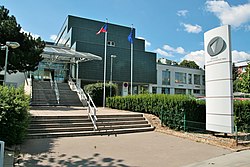 63
JUDr. Radovan Malachta
Další právnická povolání – ochrana práva či právní pomoc
advokát
notář 
exekutor
insolvenční správce
Nejsou orgány veřejné moci, 
nejsou to státní orgány
64
JUDr. Malachta, KOV - Státověda
DĚKUJI
Dotazy: malachta@mail.muni.cz
Obrázky staženy z google obrázků, není-li uvedeno jinak
65
JUDr. Malachta, KOV - Státověda